CONFORMITY in EDUCATION
AGREE
DISAGREE
Schools kill creativity
AGREE
DISAGREE
Schools all too often resemble prisons
AGREE
DISAGREE
Standardized tests do not measure students’ real performance
AGREE
DISAGREE
Success should be measured in terms of academic achievement
AGREE
DISAGREE
Sometimes getting away from school is the best thing that can happen to a great mind
AGREE
DISAGREE
AGREE
DISAGREE
AGREE
DISAGREE
AGREE
DISAGREE
AGREE
DISAGREE
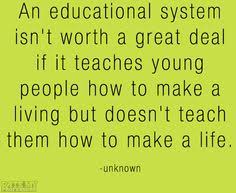 AGREE
DISAGREE
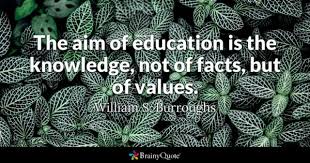 AGREE
DISAGREE